Азбука безопасности
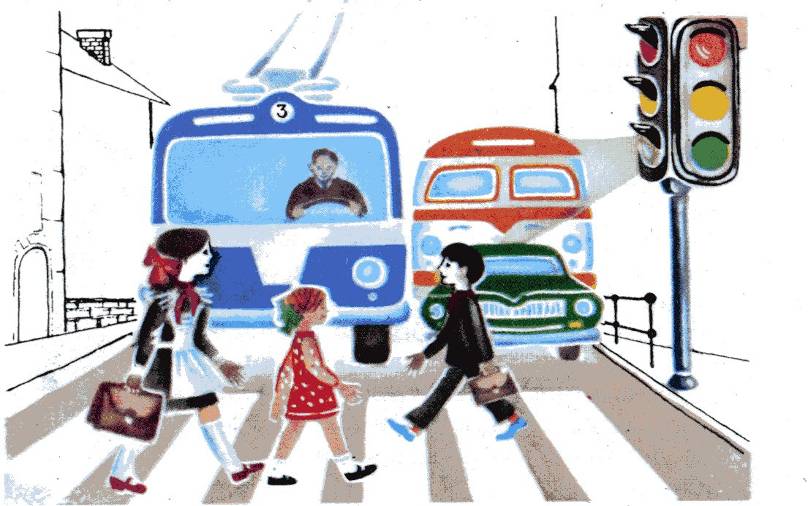 Под какой цифрой правильно расположены сигналы светофора?
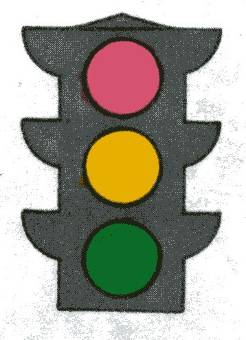 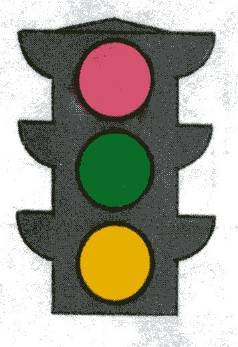 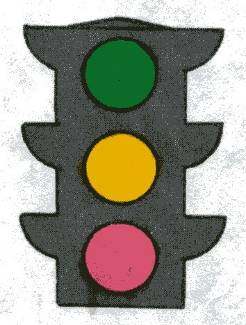 1
2
3
Какой цифрой обозначен знак “Пешеходный переход”?
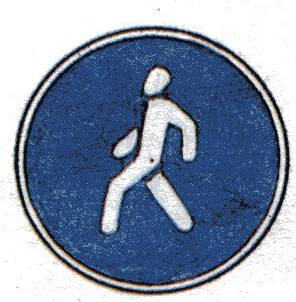 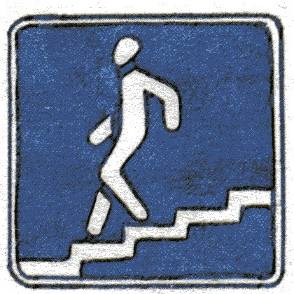 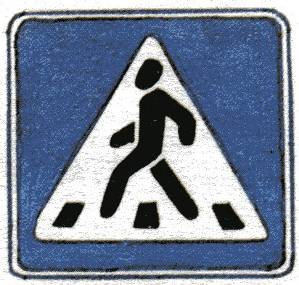 1
2
3
[Speaker Notes: Какой цифрой обозначен знак “Пешеходный переход”?]
. Какой из этих знаков запрещает движение на велосипеде
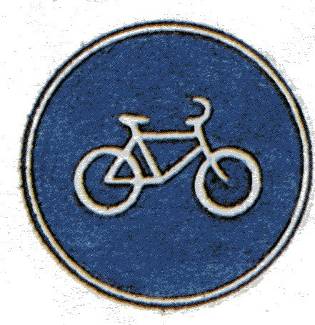 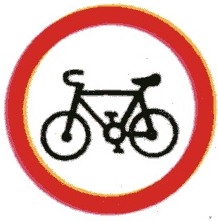 2
1
10
12
14
лет
лет
лет
1
2
3
Со скольких лет можно ехать на велосипеде по проезжей части?
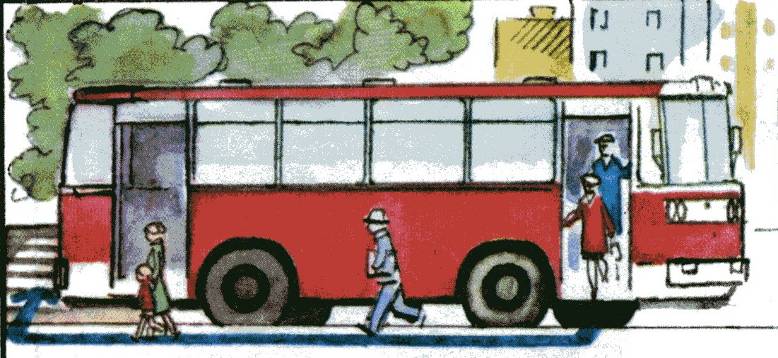 спереди
сзади
1
2
С какой стороны нужно обходить автобус?
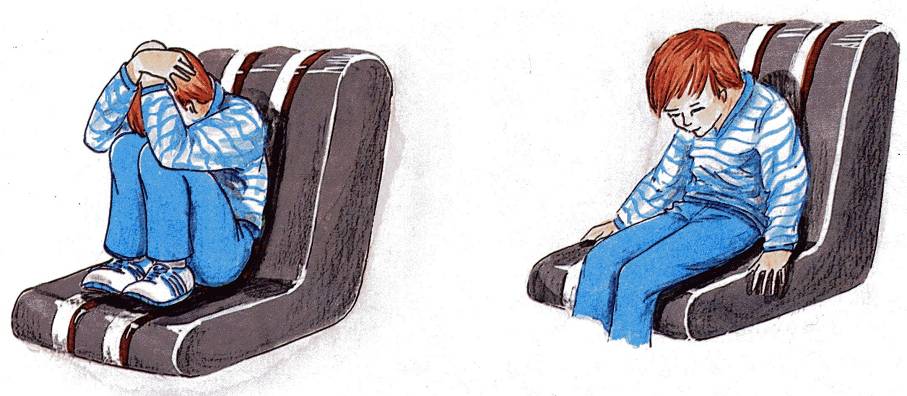 2
1
Какая поза является наиболее безопасной в случае аварии автомобиля?
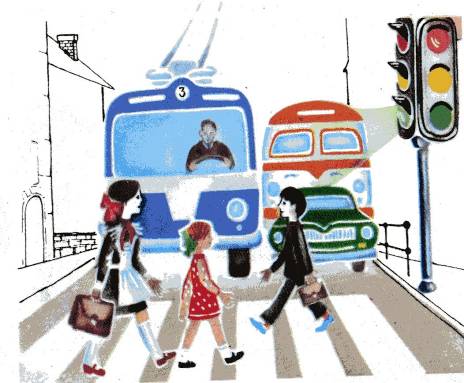 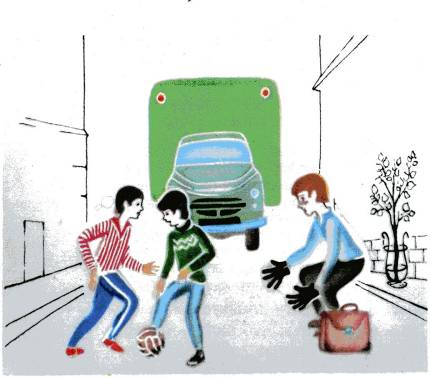 2
1
На каком рисунке дети нарушают правила поведения на дороге ?
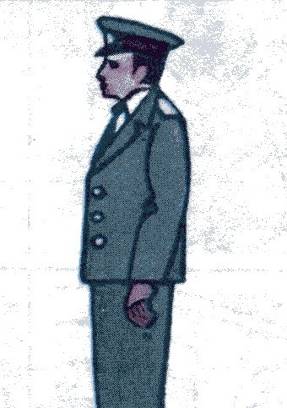 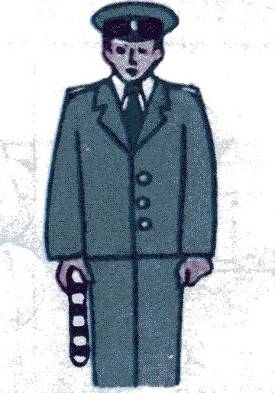 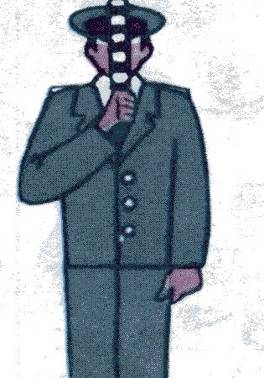 1
2
3
Какой жест регулировщика соответствует зеленому сигналу светофора?
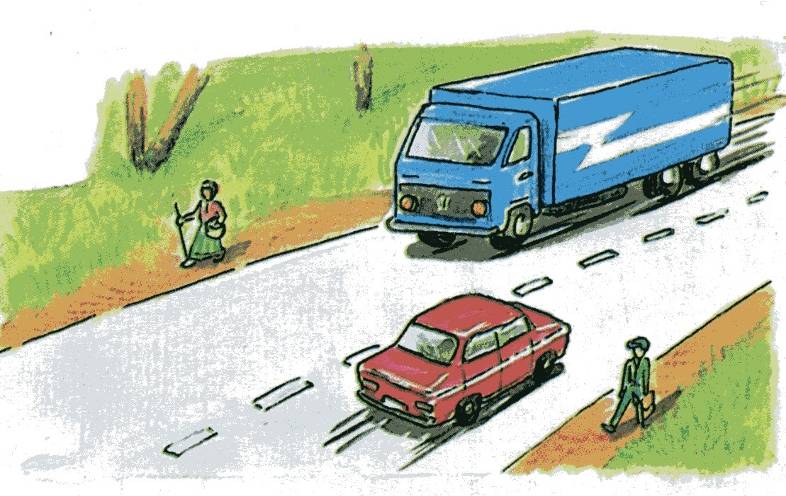 . Кто идет правильно: бабушка или внук?
1
2
бабушка
внук
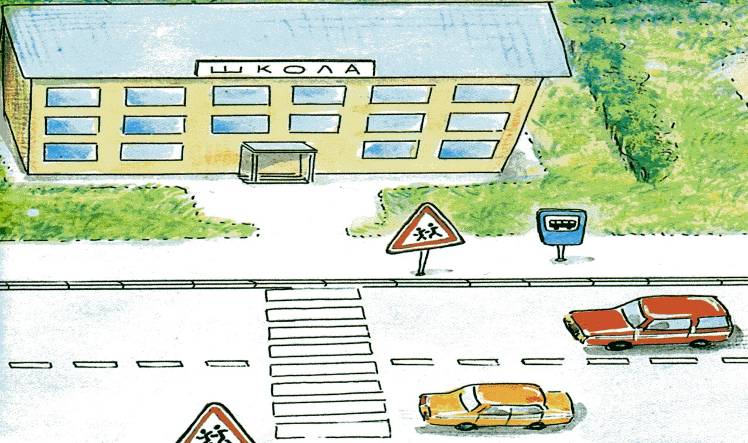 налево,направо
направо,налево
1
2
. Переходя дорогу, куда нужно посмотреть сначала, куда потом ?